Департамент по обеспечению деятельности мировых судей
Промежуточное совещание/ Kick-off
Трофимов Альберт Сергеевич
Руководитель Департамента
Организационно-распорядительные документы
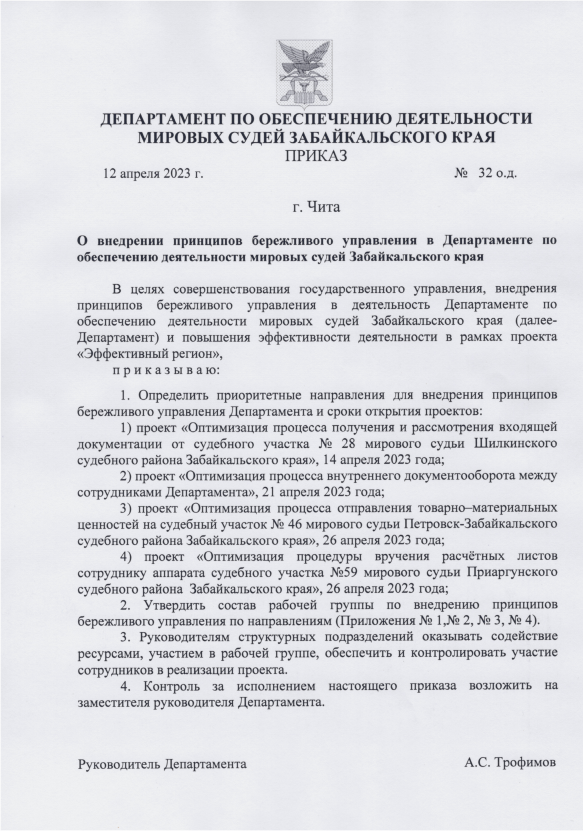 Команда проекта
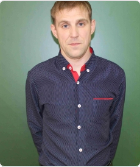 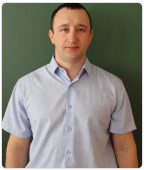 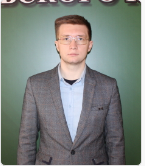 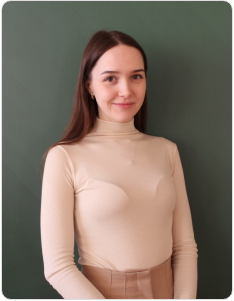 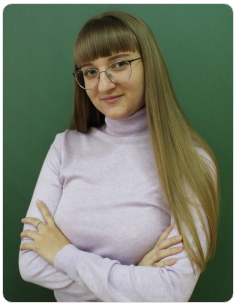 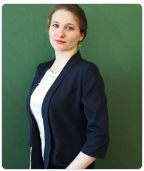 Проект:
Оптимизация процедуры вручения расчётных листов сотруднику аппарата судебного участка №59 мирового судьи Приаргунского судебного района  Забайкальского края
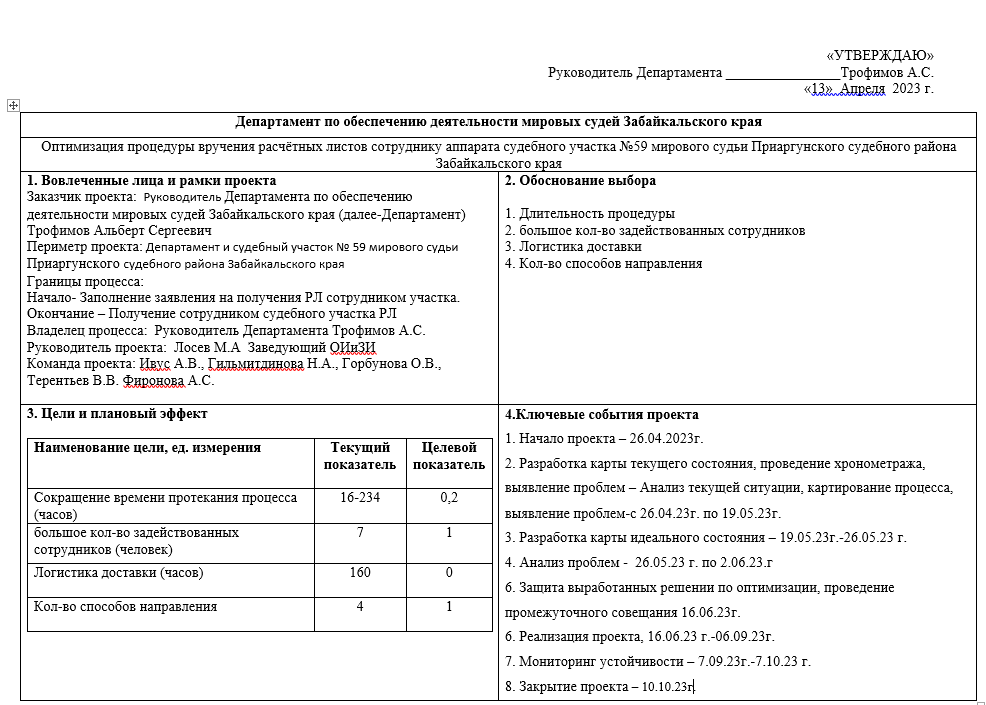 Паспорт проекта
Текущая карта процесса
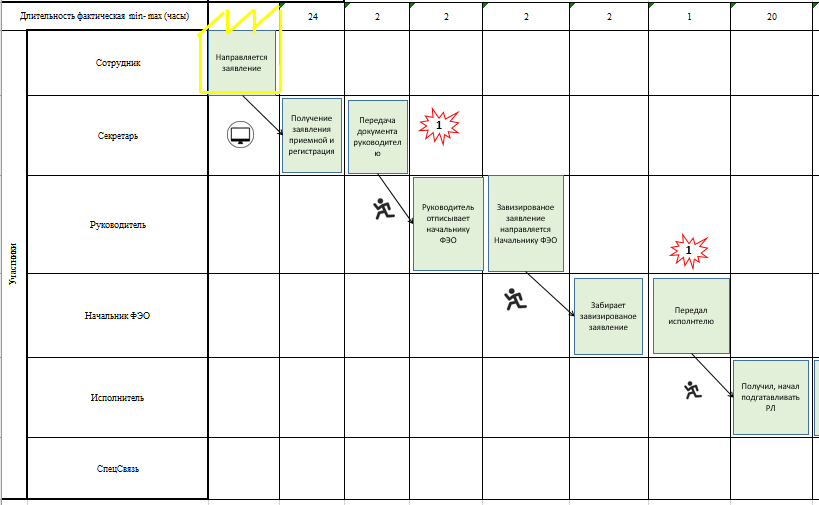 Текущая карта процесса
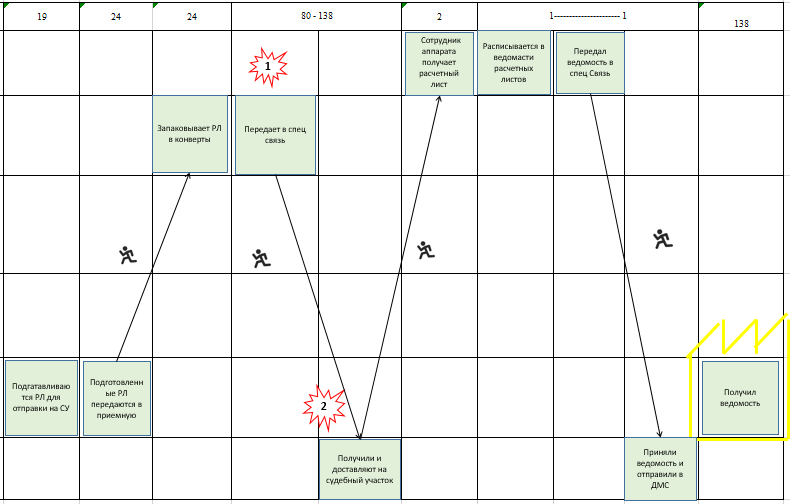 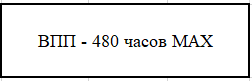 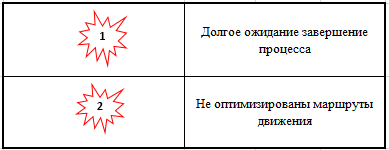 Идеальная карта процесса
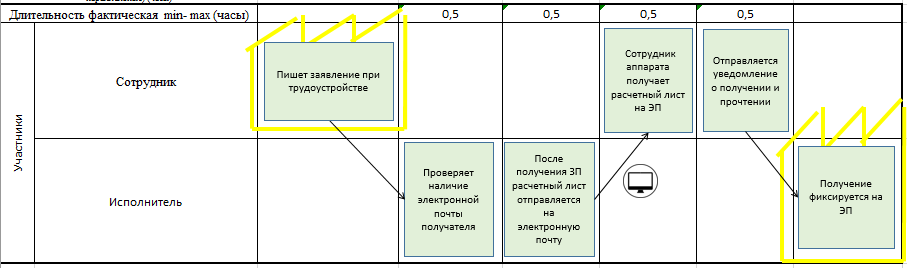 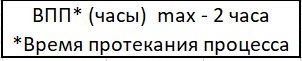 Выявление коренных причин методом «5 Почему?»
Проблема
Проблема
Долгое ожидание завершения процесса
Не оптимизированы маршруты движения
Почему?
Почему?
Доставка на участки один раз в 14 дней
Множество согласований и лиц участвующих в процессе
Почему?
Почему?
Коренная причина
Коренная причина
Заявки не направляются напрямую исполнителю
За маршруты движения отвечает сторонняя организация
Пирамида проблем
1
2
Вклад в цель проекта
Целевая карта процесса
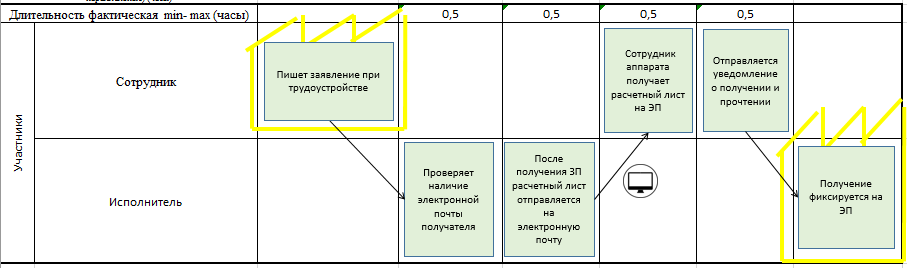 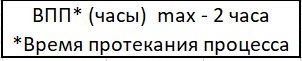 План мероприятий по реализации проекта
Спасибо
за внимание
Лосев Максим Анатольевич
Заведующий отделом информатизации и защиты информации
16.06.2023 г.